DeltaJeopardy
Start
[Speaker Notes: You can edit category names here.
For editing a clue/response pair, find the respective slides.]
The significant blues town located in Coahoma county on Highway 61
[Speaker Notes: 1 column 1 row]
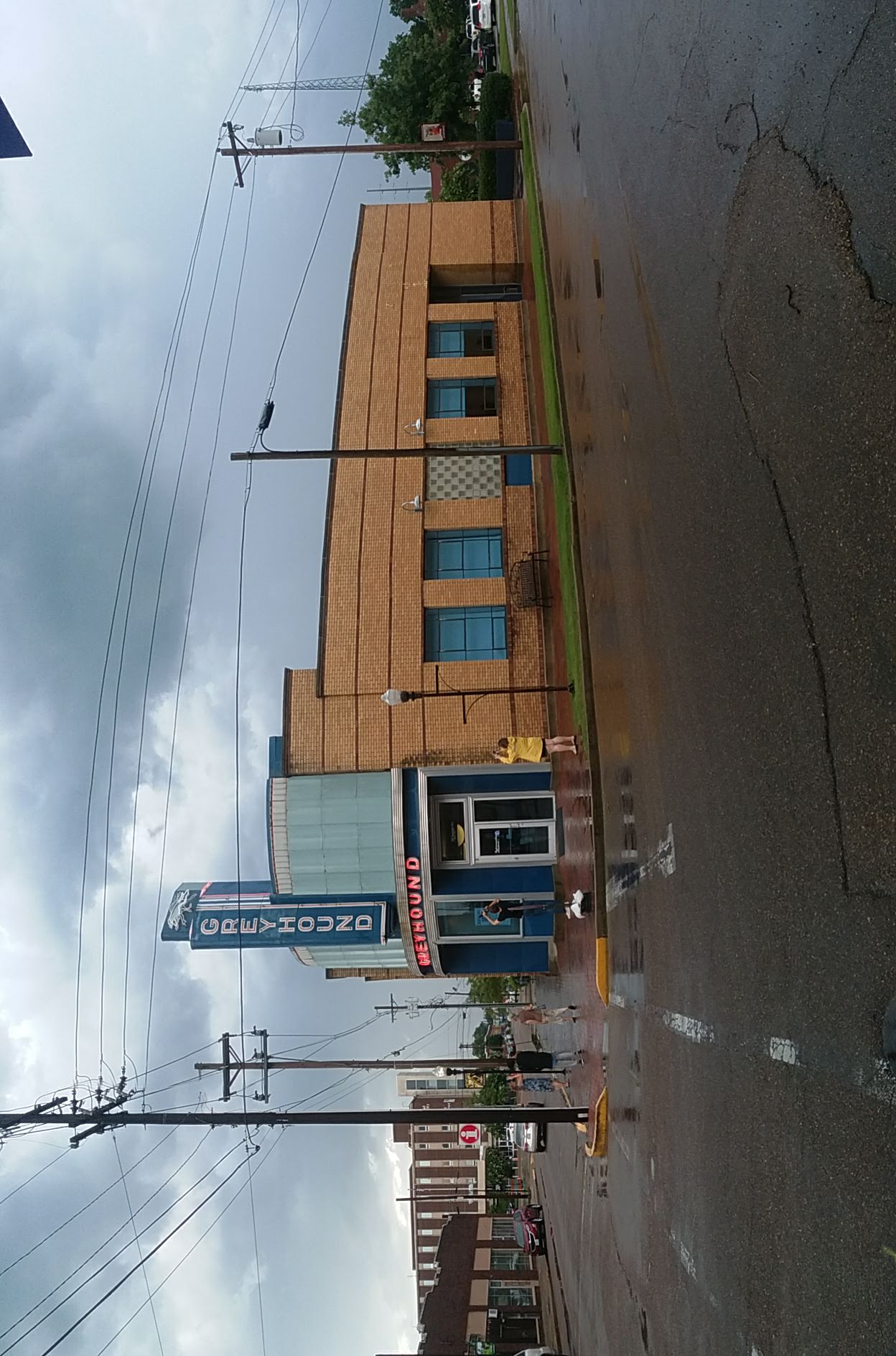 Clarksdale
[Speaker Notes: 1 column 1 row]
Rural locations where live music was played
[Speaker Notes: 1 column 2 row]
Jook joints
[Speaker Notes: 1 column 2 row]
The man who taught charley patton how to play guitar
[Speaker Notes: 1 column 3 row]
Henry sloan
[Speaker Notes: 1 column 3 row]
People who influenced the playing style of the blues guitar
[Speaker Notes: 1 column 4 row]
Hawaiians
[Speaker Notes: 1 column 4 row]
The birthplace of the blues
[Speaker Notes: 2 column 1 row]
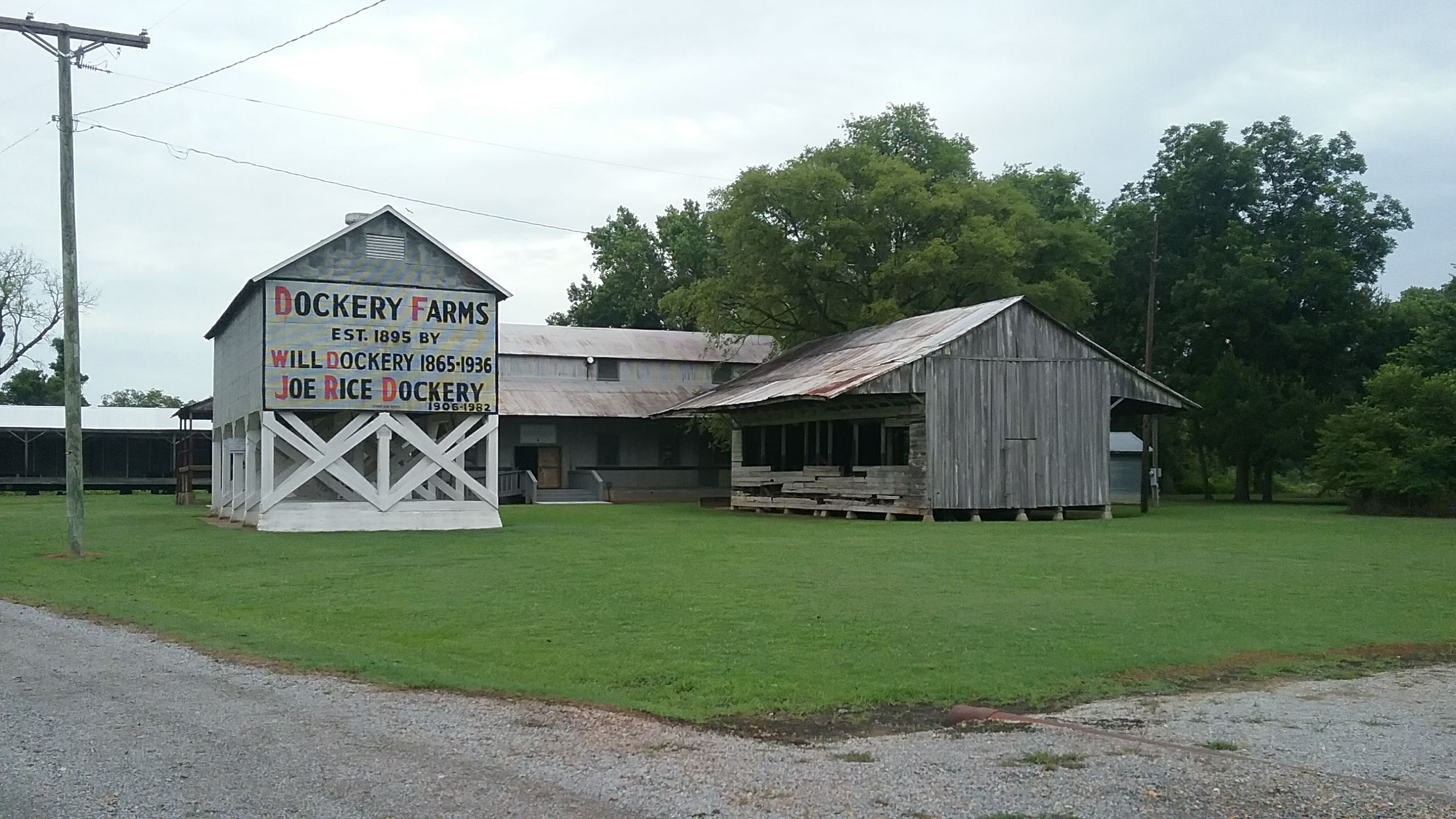 Dockery farms
[Speaker Notes: 2 column 1 row]
Where fannie lou hamer lived and is now buried
[Speaker Notes: 2 column 2 row]
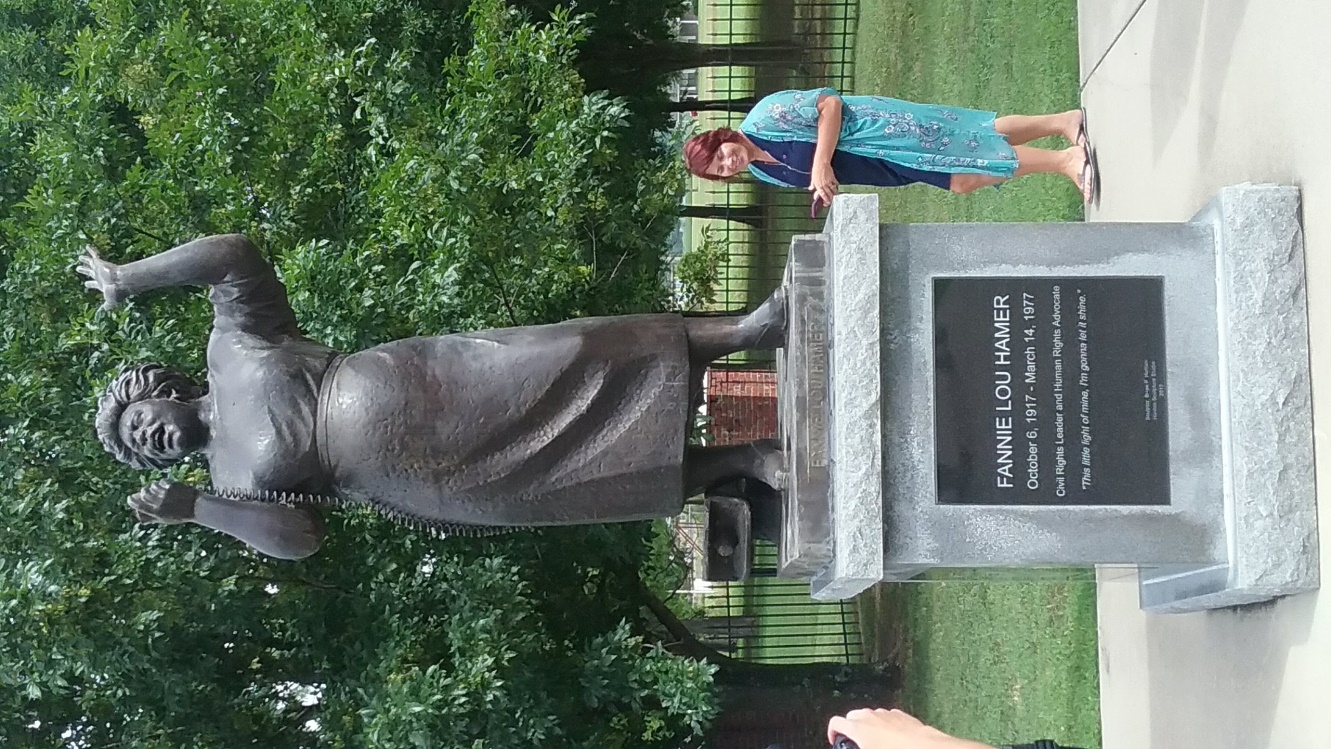 ruleville
[Speaker Notes: 2 column 2 row]
The first Mississippi town founded by former slaves
[Speaker Notes: 2 column 3 row]
Mound bayou
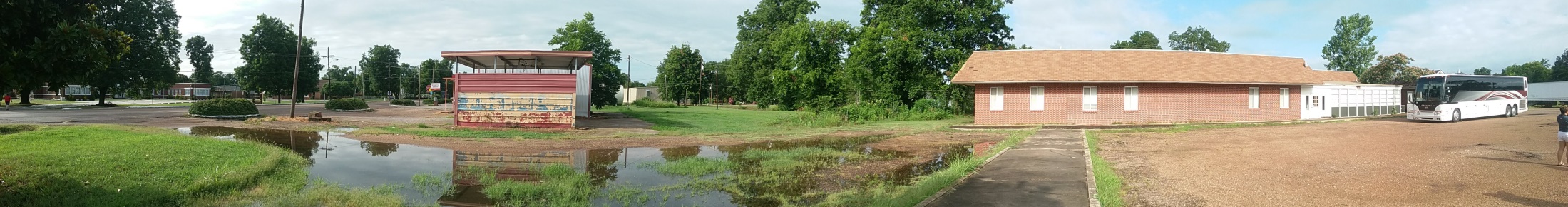 [Speaker Notes: 2 column 3 row]
The location of dr. martin luther king, jr.’s assassination
[Speaker Notes: 2 column 4 row]
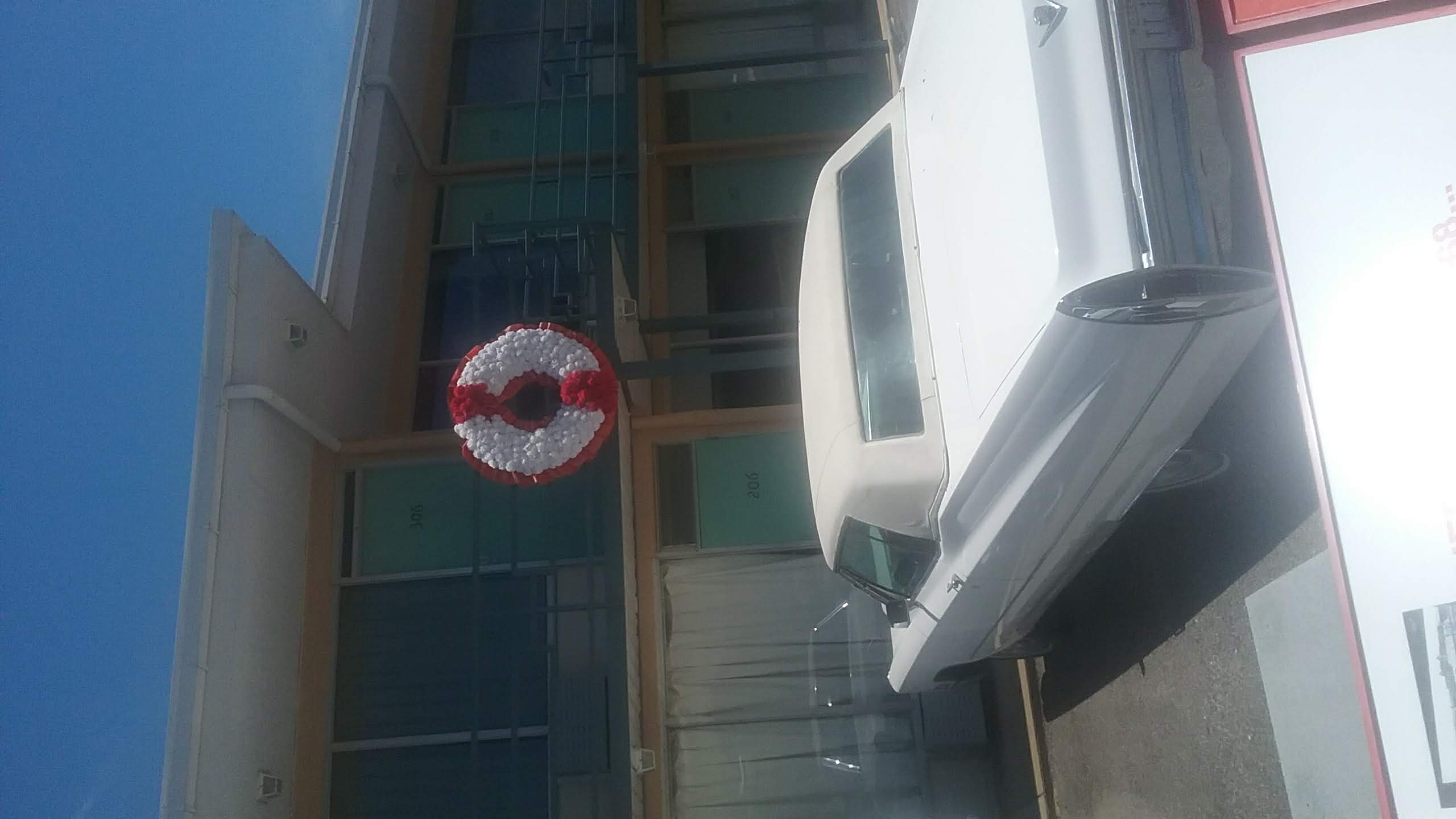 Lorraine motel
[Speaker Notes: 2 column 4 row]
This caused the great Mississippi river flood of 1927
[Speaker Notes: 3 column 1 row]
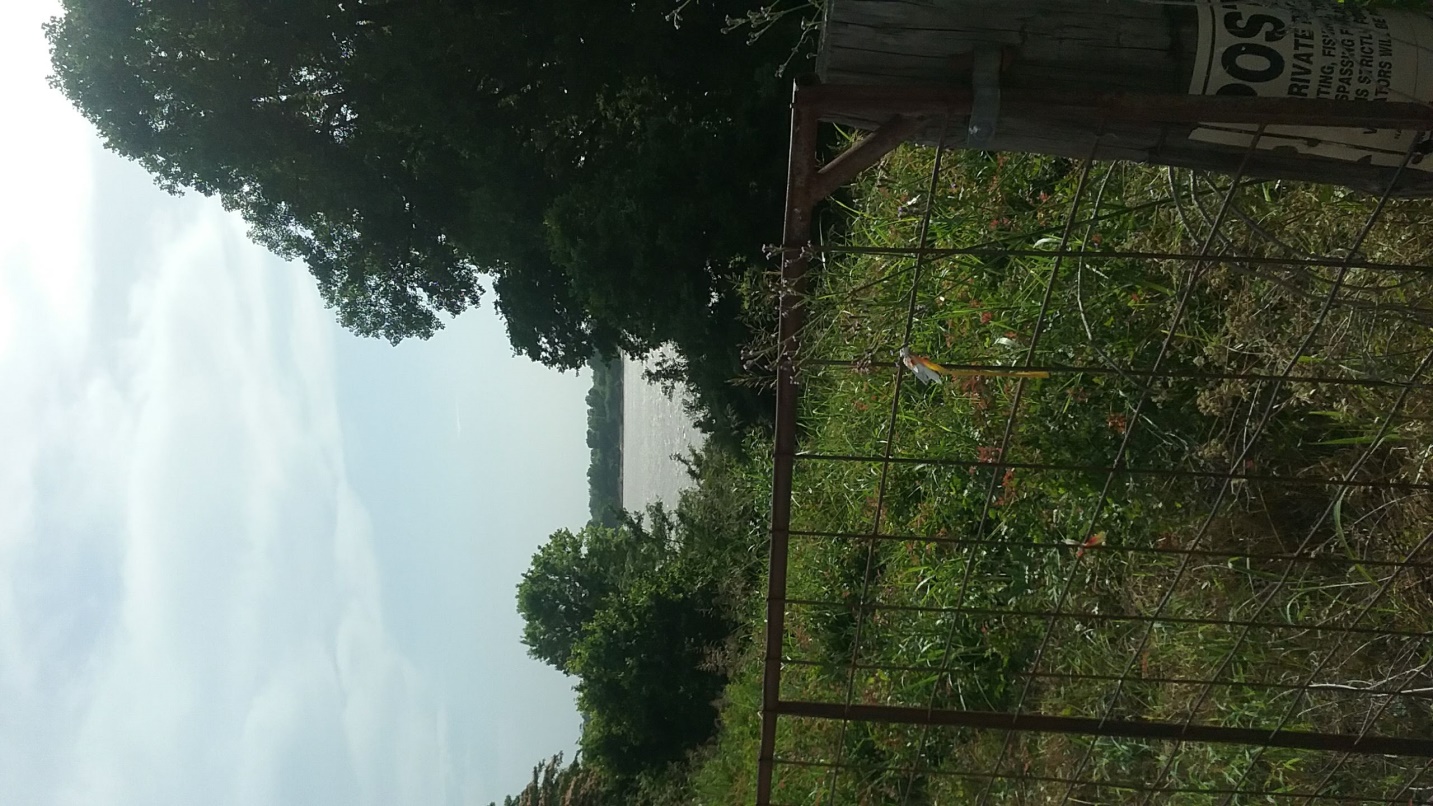 Levee break
[Speaker Notes: 3 column 1 row]
When a landowner allows a tenant to use a portion of the land for a share of the crops
[Speaker Notes: 3 column 2 row]
sharecropper
[Speaker Notes: 3 column 2 row]
The jook house operated by willie seaberry until his death on July 14, 2016
[Speaker Notes: 3 column 3 row]
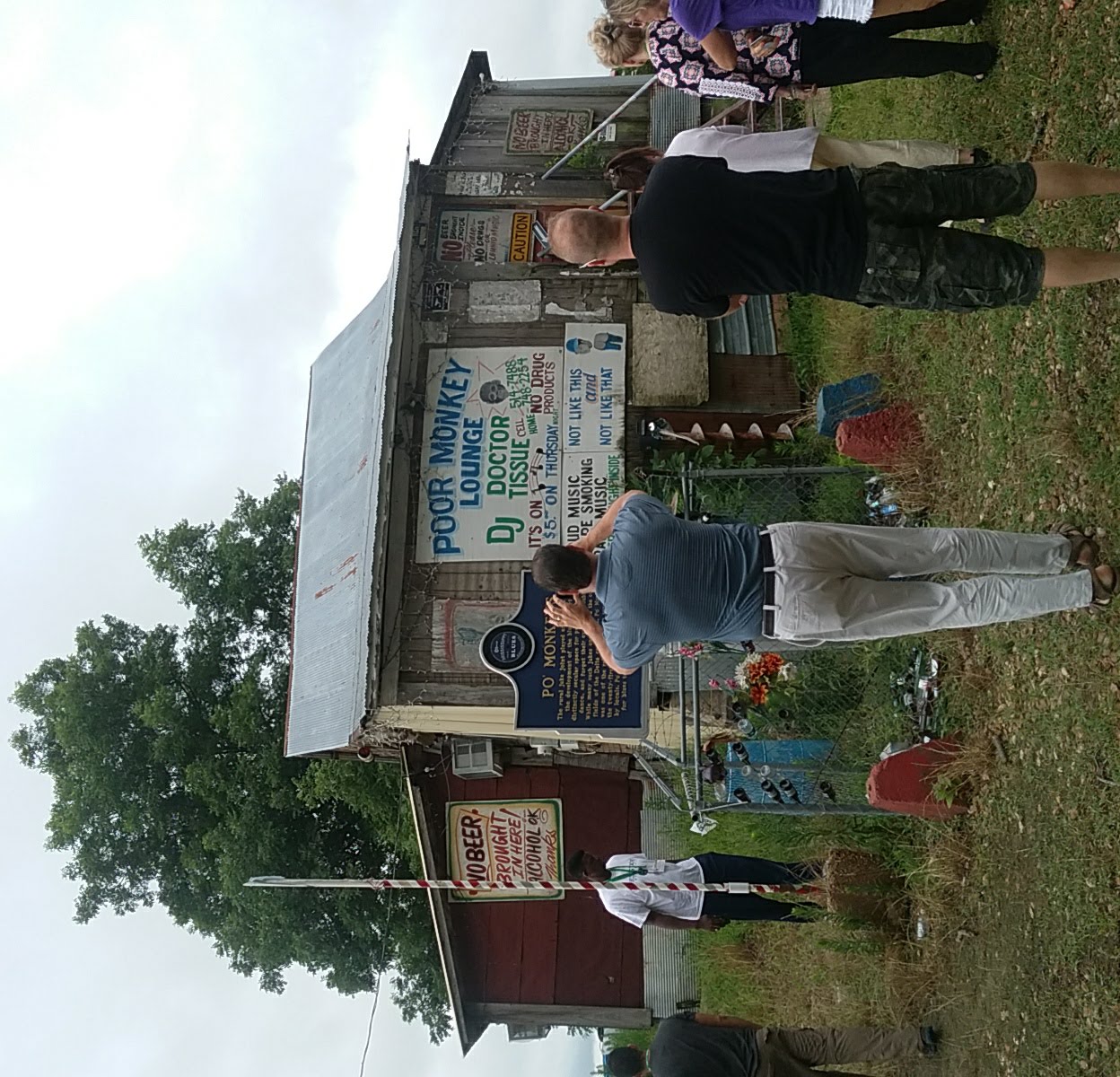 Po’ Monkey lounge
[Speaker Notes: 3 column 3 row]
The animals found in the lobby of the peabody hotel from 11am-5pm
[Speaker Notes: 3 column 4 row]
ducks
[Speaker Notes: 3 column 4 row]
The chicago boy who was murdered and thrown in the river
[Speaker Notes: 4 column 1 row]
Emmett till
[Speaker Notes: 4 column 1 row]
The location of the alleged wolf whistle
[Speaker Notes: 4 column 2 row]
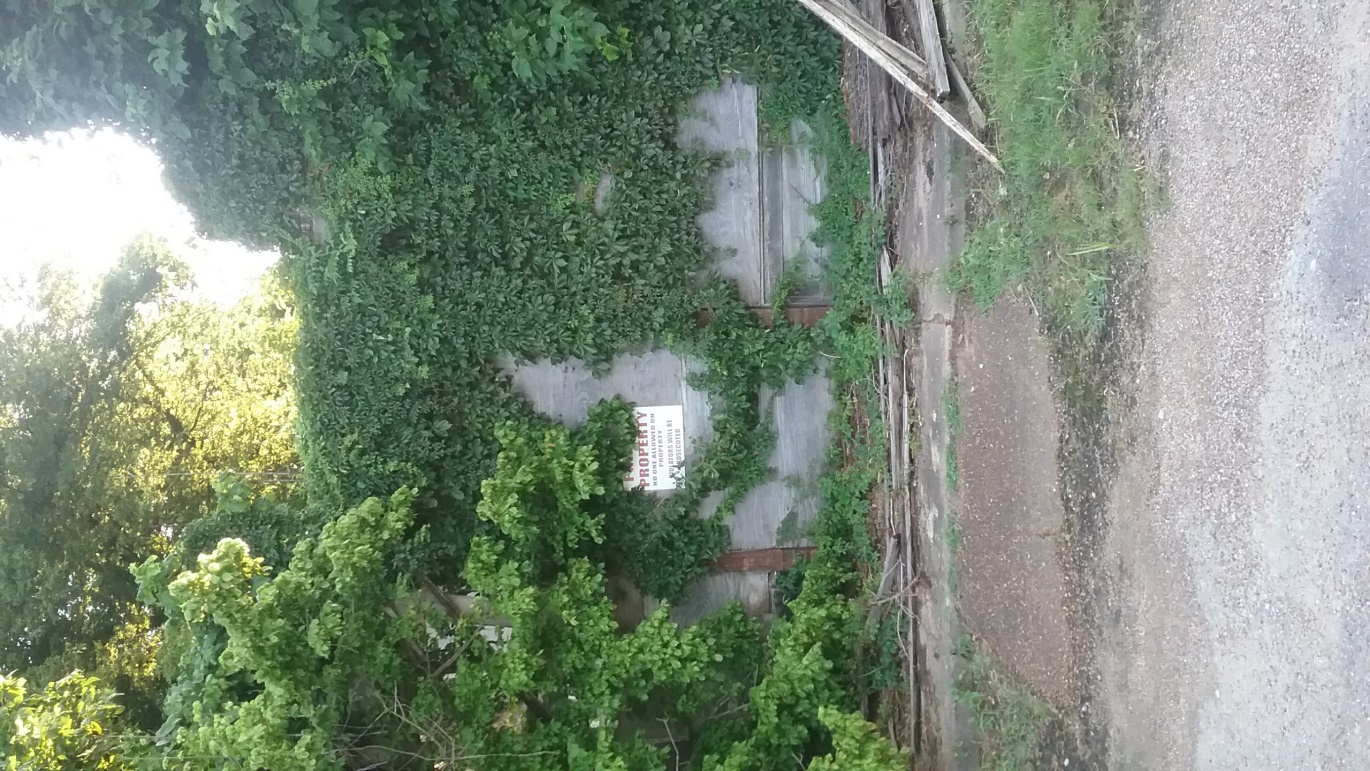 Bryant’s grocery
[Speaker Notes: 4 column 2 row]
The river the boy’s body was thrown in
[Speaker Notes: 4 column 3 row]
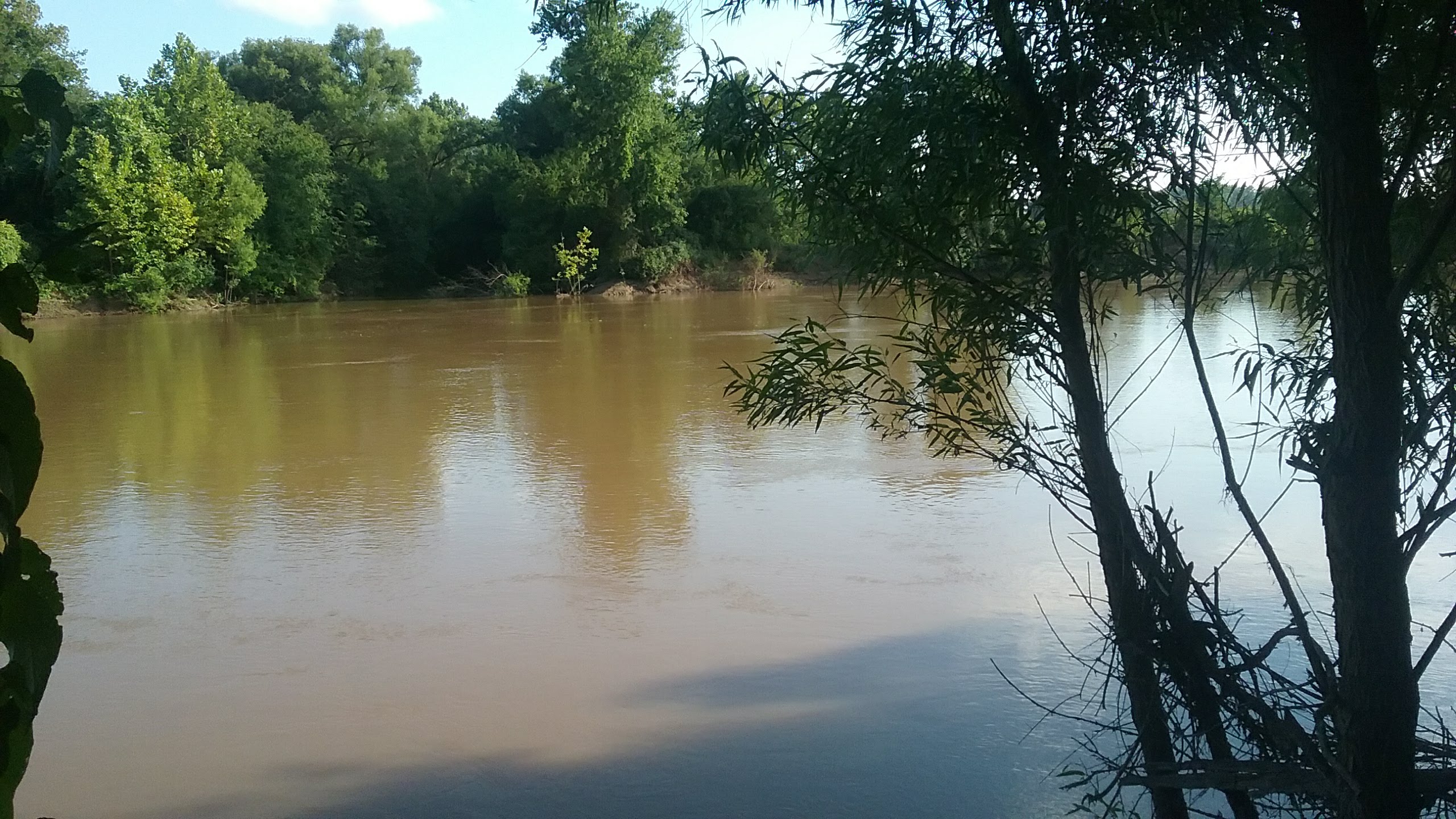 tallahatchie
[Speaker Notes: 4 column 3 row]
The half brothers who killed the boy and were found not guilty, then sold their confession for $4,000
[Speaker Notes: 4 column 4 row]
Bryant and milam
[Speaker Notes: 4 column 4 row]
The father of the blues
[Speaker Notes: 5 column 1 row]
Charley patton
[Speaker Notes: 5 column 1 row]
Name this artist
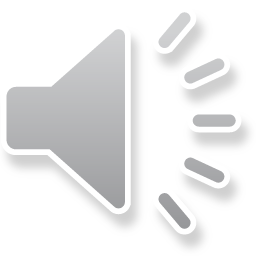 [Speaker Notes: 5 column 2 row]
Robert johnson
[Speaker Notes: 5 column 2 row]
The blues musician who named his guitar “lucille”
[Speaker Notes: 5 column 3 row]
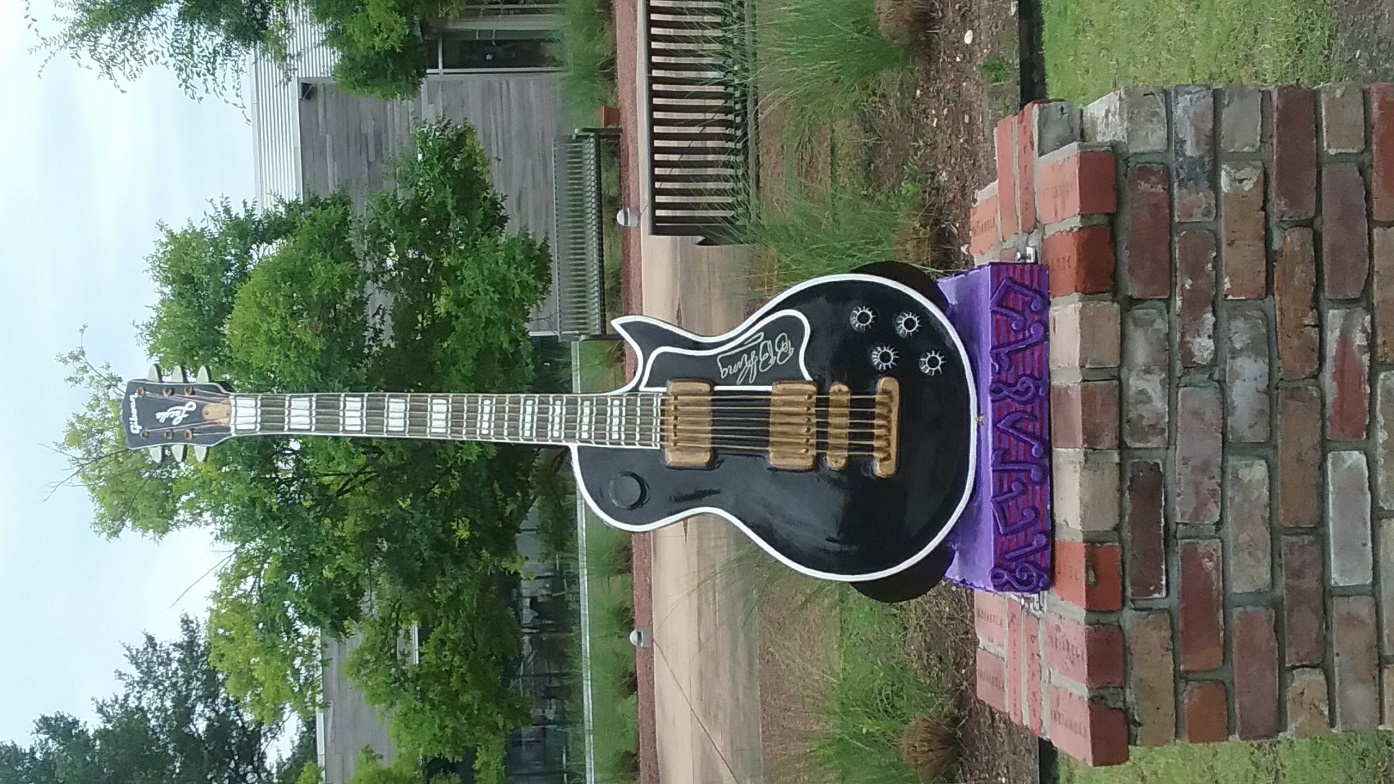 b.b. King
[Speaker Notes: 5 column 3 row]
The british rock band heavily influenced by the blues
[Speaker Notes: 5 column 4 row]
Rolling stones
[Speaker Notes: 5 column 4 row]